Le calcul de la contribution
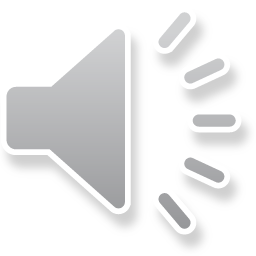 [Speaker Notes: Cette présentation a pour objectif de vous détailler les éléments constitutifs de la déclaration et de vous expliquer comment est calculer votre contribution au FIPHFP.

Ce tutoriel ne va pas vous donner d’explications sur chaque donnée nécessaire à votre déclaration et au calcul de votre contribution. 

Si vous souhaitez avoir des précisions sur chacun des éléments, je vous invite à consulter l’aide générale à la déclaration ainsi que les tutoriels par thématique. Vous y trouverez toutes les informations nécessaires à votre compréhension.]
Effectif en équivalent temps plein (ETP) 
au 31 décembre N-1
Effectif total rémunéré (ETR) 
au 31 décembre N-1
Nombre légal de bénéficiaires de l’obligation d’emploi (BOE)
6 % de l’effectif total rémunéré (arrondi à l’inférieur)
Nombre de BOE déclarés 
au 31 décembre N-1
Dont nombre de BOE de 50 ans et plus dans l’année
Il convient d’entendre :
« Année N » : année civile au cours de laquelle est effectuée la déclaration (ex : 2024)
« Année N-1 » : année civile sur laquelle porte la déclaration (ex : 2023)
Nombre de BOE total
(Nombre de BOE déclarés au 31 décembre N-1 – BOE de 50 ans et plus dans l’année) + (Nombre de BOE de 50 ans et plus x 1,5)
Taux d’emploi direct
(Nombre de BOE déclarés au 31/12/N-1 / ETR) x 100
Nombre d’unités manquantes
Nombre légal de BOE – Nombre de BOE total
Contribution annuelle
Nombre d’unités manquantes x N (Montant unitaire variable selon l’effectif) x SMIC
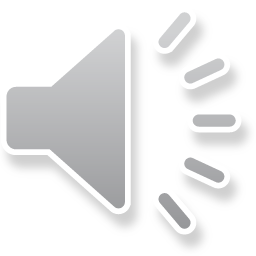 2
[Speaker Notes: A titre liminaire, il convient d’entendre par « Année N », l’année civile au cours de laquelle est effectuée la déclaration (ex : 2021) et par « Année N-1 », l’année civile sur laquelle porte la déclaration (ex : 2020)
Autre précision, les éléments en marron clair concernent les données que vous devez saisir lors de votre déclaration, les données en marron foncé sont calculées automatiquement après validation de votre saisie.
Vous  devez tout d’abord saisir votre effectif en Equivalent Temps Plein ETP au 31 décembre N-1  afin de déterminer si vous êtes ou non assujettis au FIPHFP. Si vous avez saisi un effectif inférieur à 20 ETP, vous n’aurez plus qu’à valider votre déclaration. 
Si vous avez saisi un ETP supérieur ou égal à 20, vous devrez alors saisir tous les éléments de la déclaration.
Vous devrez tout d’abord indiqué votre Effectif Total Rémunéré au 31 décembre N-1. Cette donnée va  permettre de déterminer le  nombre légal de BOE que vous devez avoir dans vos effectifs pour atteindre le taux de 6%. 
Vous allez ensuite saisir le nombre de BOE que vous avez dans vos effectifs au 31 décembre N-1 en précisant le nombre de vos BOE que vous pouvez valoriser à 1,5 compte-tenu de leur âge et de la date de reconnaissance de la qualité de BOE.
Une fois totalisé le nombre total de vos BOE, vous allez pouvoir connaître votre taux d’emploi direct.
Le calcul du nombre d’unités manquantes pour atteindre votre taux d’emploi va être calculé automatiquement et permettre de déterminer le montant de votre contribution annuelle.]
Contrat de fourniture, de sous-traitance ou de prestations de service avec des entreprises adaptées, des établissements ou services d’aide par le travail ou avec des travailleurs indépendants handicapés 
Factures acquittées au cours de l’année N-1
Montant retenu sous-traitance EA, ESAT et TIH
Montant déclaré* plafonnée à :
50 % de la contribution annuelle si le taux d’emploi est inférieur à 3 %
75 % de la contribution annuelle si le taux d’emploi est supérieur ou égal à 3 %
* L’attestation transmise par l’entreprise du secteur adapté et protégé indique le montant de la déduction sans plafonnement avec application du taux de 30 % (Art 5 et 6-1 du décret n° 2006-501)
Dépenses déductibles affectées à des mesures adoptées en vue de faciliter l’accueil, l’insertion ou le maintien dans l’emploi des personnes handicapées 
Factures acquittées au cours de l’année N-1
Montant retenu dépenses d’insertion ou de maintien dans l’emploi
Montant déclaré plafonné à 10 % du montant de la contribution annuelle
Contribution exigible
Contribution annuelle – Montant retenu sous-traitance EA, ESAT, TIH – Montant retenu dépenses d’insertion ou maintien dans l’emploi
Montant des dépenses consacrées à la rémunération des personnels affectés à des missions d’aide à l’accueil, à l’intégration et à l’accompagnement des élèves ou étudiants (article 98 et article 6 du décret n°2006-501)
Dépenses effectuées au cours de l’année N-1
Montant retenu dépenses d’aide aux élèves, aux étudiants
Montant des dépenses aide élèves/étudiants plafonné à 80 % du montant de la contribution exigible
(Article 6-3 du décret n°2006-501)
Contribution due
Contribution exigible – montant retenu des dépenses d’aide aux élèves et aux étudiants
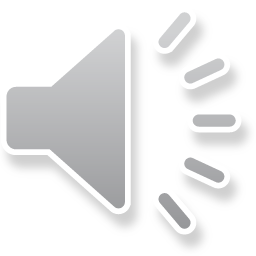 3
[Speaker Notes: Vous allez saisir, s’il y a lieu, le montant indiqué sur votre attestation annuelle transmise dans le cadre de contrats de fourniture, de sous-traitance ou de prestations de service avec des entreprises adaptées, des établissements ou services d’aide par le travail ou avec des travailleurs indépendants handicapés. Ce montant sera plafonné en fonction de votre taux d’emploi direct.

Ensuite, vous indiquerez si c’est le cas, le montant des dépenses que vous avez affecté à des mesures adoptées en vue de faciliter l’accueil, l’insertion ou le maintien dans l’emploi des personnes handicapés. Ce montant sera plafonné à 10% du montant de la contribution annuelle calculée précédemment.

Il sera alors calculé automatiquement le montant de votre contribution exigible.

Vous pourrez éventuellement enfin saisir le montant des dépenses consacrées à la rémunération des personnels affectés à des missions d’aide à l’accueil, à l’intégration et à l’accompagnement des élèves et étudiants. Le montant sera plafonnée à 90 % de la contribution exigible pour la déclaration 2021 et à 80 % à compter de la campagne de déclaration 2022.

Le système pourra ainsi calculer le montant de la contribution due.]
Calcul de la contribution due
CONTRIBUTION DUE =

Unités manquantes
x N (montant unitaire selon l'effectif de l'employeur concerné)
x SMIC horaire au 31 décembre N-1
___________________________________
= 	Contribution annuelle
- Montant retenu sous-traitance EA, ESAT, TIH
- Montant retenu dépenses insertion, maintien emploi
___________________________________________
= Contribution exigible
- Montant retenu dépenses d’aide élèves/étudiants
N est égal à :
400 pour les employeurs dont l'effectif total est compris entre 20 et 249,
500 pour les employeurs dont l'effectif total est compris entre 250 et 749,
600 pour les employeurs dont l'effectif total est supérieur ou égal à 750.
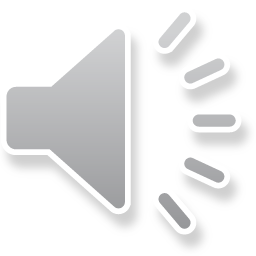 4
[Speaker Notes: Votre contribution due au FIPHFP est calculée de la manière suivante.

On va partir du nombre d’unités manquantes qui a été déterminé au regard des BOE déclarés par rapport au nombre de BOE légal.

Ce nombre va être multiplié par un montant unitaire qui est déterminé en fonction de votre effectif. Il s’élève à 400 si votre effectif total est entre 20 et 249, à 500 s’il est entre 250 et 749 et à 600 s’il est au-delà de 750.

Ensuite, on va multiplier par le SMIC horaire au 31 décembre N-1.

Vont être déduits de la contribution annuelles les montants plafonnés des dépenses de sous-traitance et des dépenses d’insertion et de maintien dans l’emploi afin de déterminer le montant de votre contribution exigible.

Enfin, le montant plafonné des dépenses d’accompagnement des élèves et des étudiants va venir en déduction afin de déterminer le montant de votre contribution due.]
Contribution forfaitaire
Pour rappel, la déclaration annuelle est obligatoire.

A défaut de déclaration et de régularisation dans le délai d’un mois après une mise en demeure adressée par le gestionnaire du fonds, l’employeur est considéré comme ne satisfaisant pas à l’obligation d’emploi. Le montant de la contribution est alors calculé en retenant la proportion de 6 % de l’effectif total rémunéré.


La contribution forfaitaire se calcule selon la formule suivante :

UNITES MANQUANTES (6% x Effectif Total Rémunéré)
 x 	N (montant unitaire selon l'effectif de l'employeur concerné)
x 	SMIC (au 31 décembre de l’année N-1) 
___________________________________________________		= 	CONTRIBUTION FORFAITAIRE
N est égal à :
400 pour les employeurs dont l'effectif total est compris entre 20 et 249,
500 pour les employeurs dont l'effectif total est compris entre 250 et 749,
600 pour les employeurs dont l'effectif total est supérieur ou égal à 750.
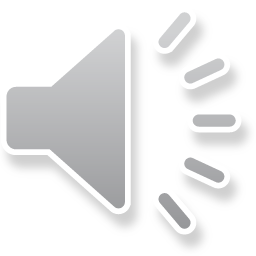 5
[Speaker Notes: A défaut de déclaration et de régularisation dans le délai d’un mois après une mise en demeure adressée par le gestionnaire du fonds, l’employeur est considéré comme ne satisfaisant pas à l’obligation d’emploi. Le montant de la contribution est alors calculé en retenant la proportion de 6 % de l’effectif total rémunéré.]
Formulaire de contact sur le site du FIPHFP